Se connaitre pour progresser
Roch Auburtin
Méthode
« Know yourself to improve yourself » 
by Rocco Auburtini
Une méthode difficile et longue
Coaching personnel
Introspection
Mentor / Manager
Mon travail actuel
Planification
Mon travail de demain
Changement
Résultat atteint ?
Mon travail d’après demain
Introspection
Introspection
Quelles sont mes forces et mes faiblesses ?
Est-ce que l’image que j’ai de moi-même correspond à celle que me renvoient les autres ?
Est-ce que c’est vraiment une faiblesse ou une force ?
Finalement, ne faut-il pas plutôt encore améliorer cette force que d’essayer d’améliorer cette faiblesse ?
Quelles sont mes limites ? Est-ce vraiment une limite « intrinsèque » ? 
Quelles sont mes envies au niveau professionnel ?
Qu’est-ce qui me motive ? L’argent, le pouvoir, laisser mon nom dans l’histoire, faire des trucs cools ?
Est-ce qu’il y a adéquation entre mes qualités/faiblesses/limites, le boulot que je veux faire et ce qui me motive ?
Est-ce que ce ne serait pas mon inconscient (Immunity to change) qui me freine dans mes choix ?
Forces et faiblesses ?
Confrontez aussi avec l’avis de vos amis et vos collègues
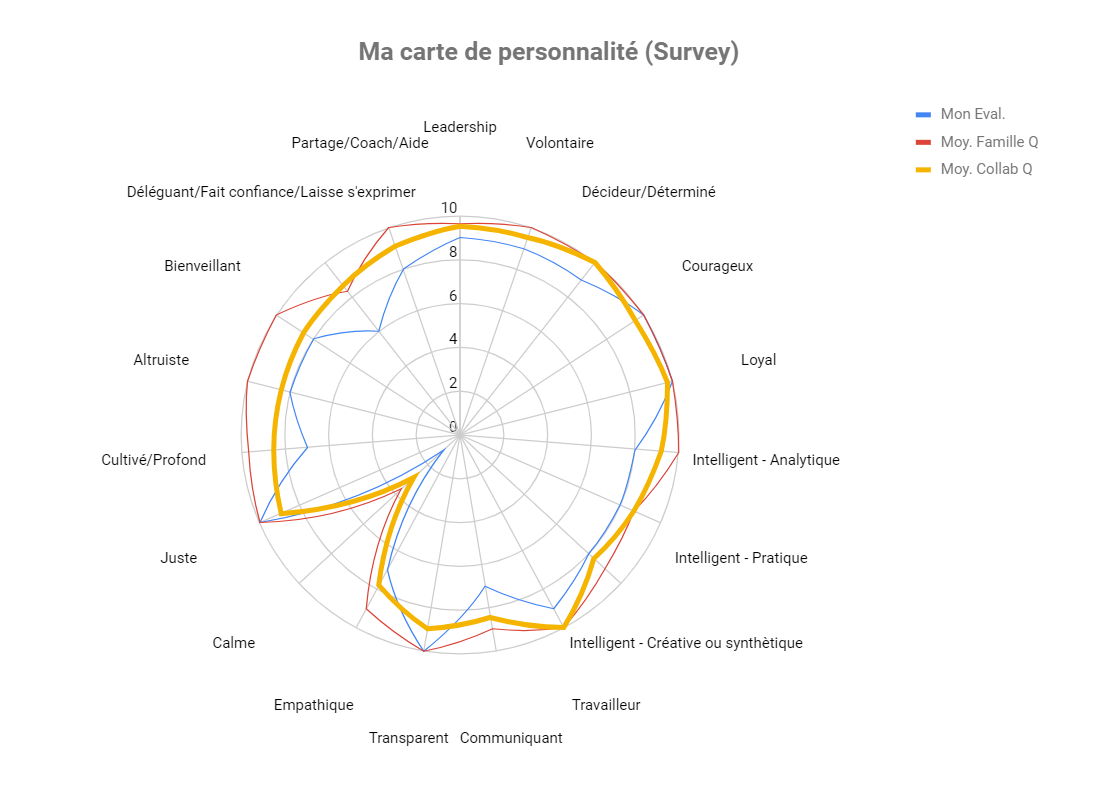 Constats
Je suis plus dur avec moi-même
La famille (ou les amis) sont plus bienveillants que les collègues
Les résultats restent globalement alignés
Bonnes qualités de Leadership
Pb #1 : Colérique
Pb #3 : Distrait dans l’écoute
Pb #2 : workaholic ?
13 collègues
3 (Famille & vieux amis)
Annexe : Impact de l’anonymat
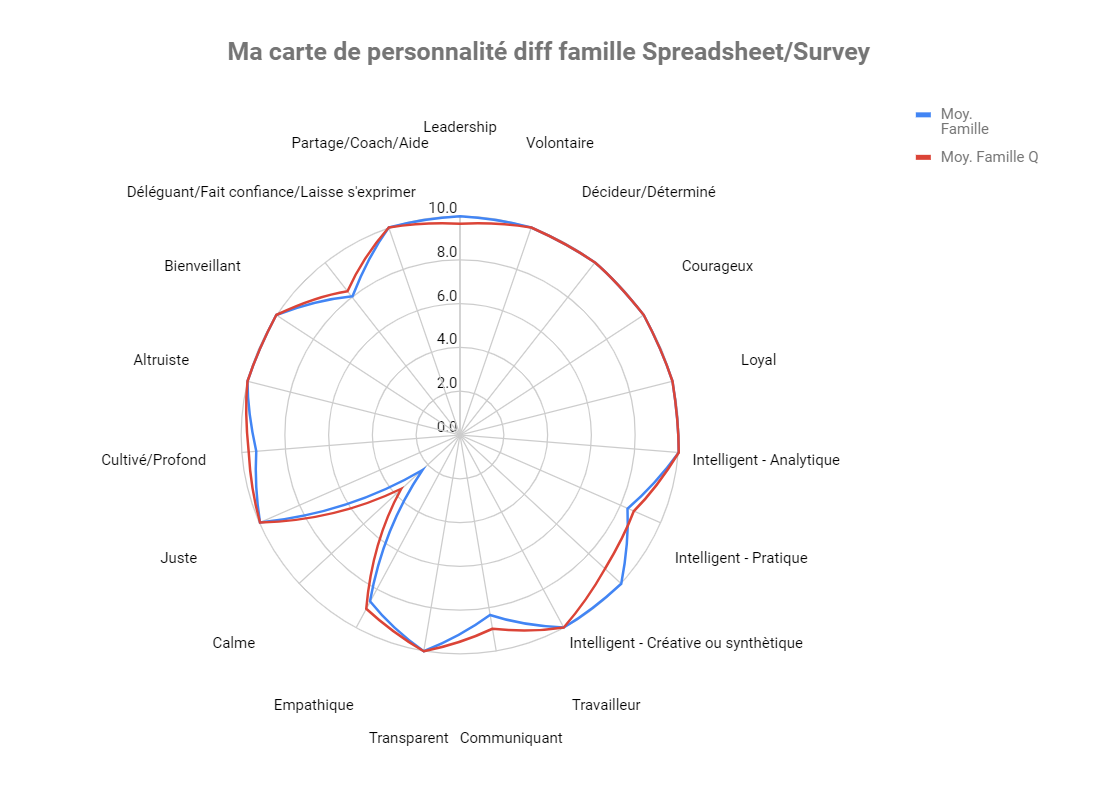 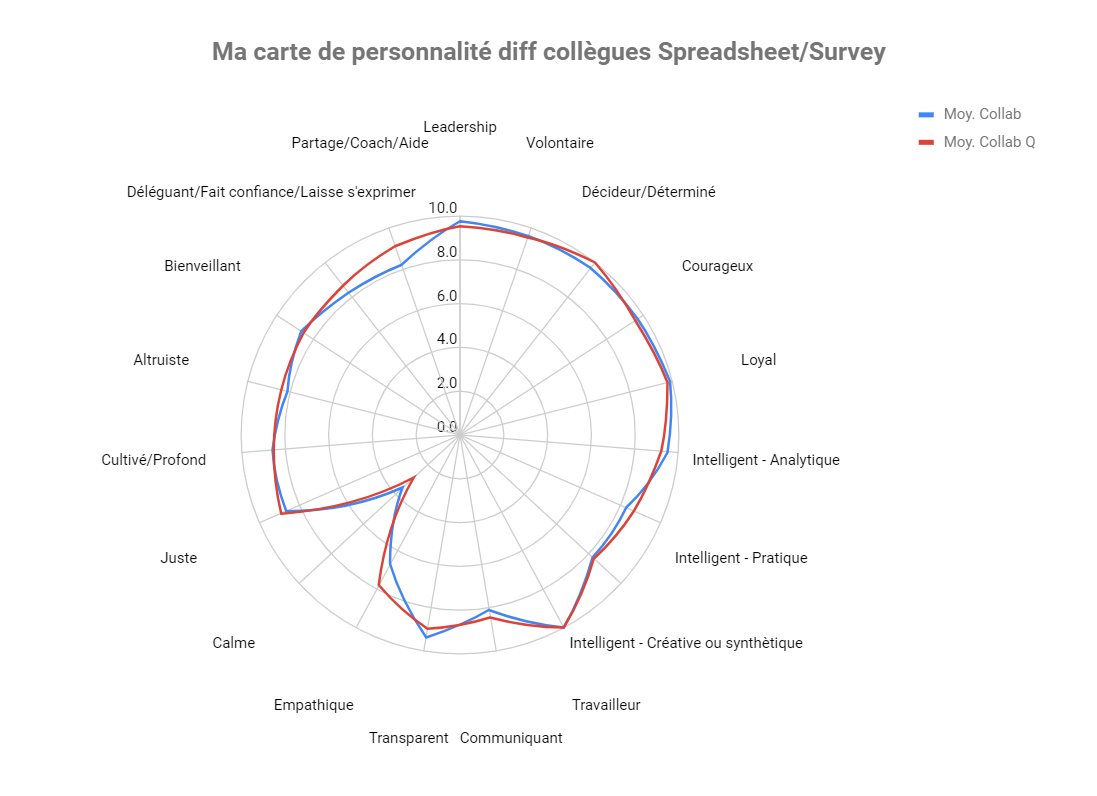 Différence quasiment nulle dans ce cas
Synthèse Forces/Faiblesses
Travailler (Encore) sur la gestion de la colère 
=> SLA « Calme » de 99,95%
Prendre plus de temps pour soi, sa famille et ses amis 
Gestion du stress
Amélioration de la créativité
Se forcer à être plus attentif dans les discussions
=> Amélioration de l’empathie
Gestion de la colère
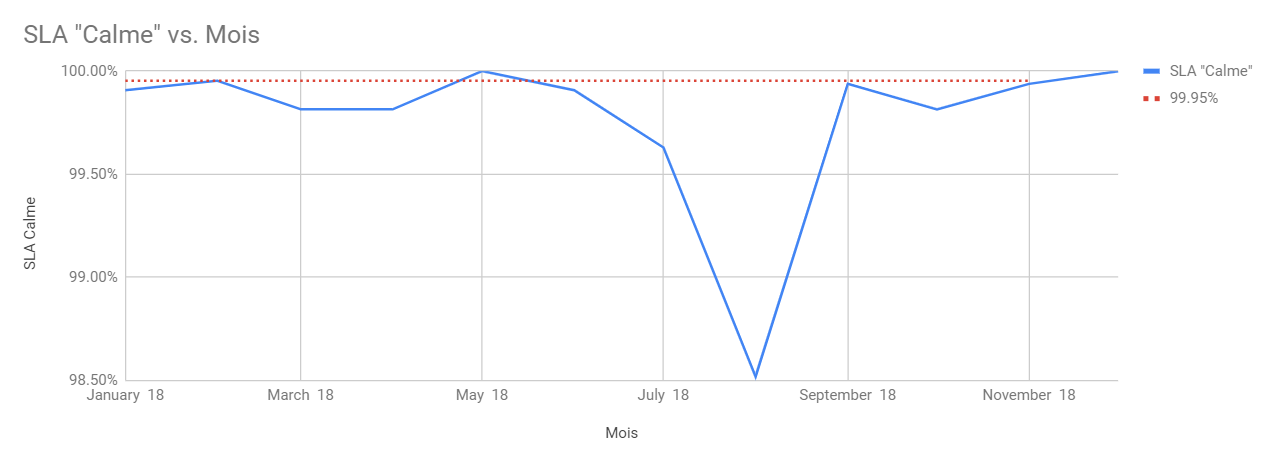 Suivre un SLA « Calme »
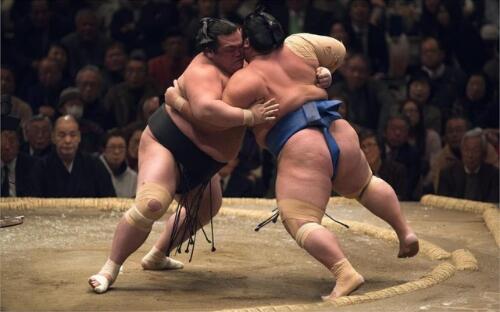 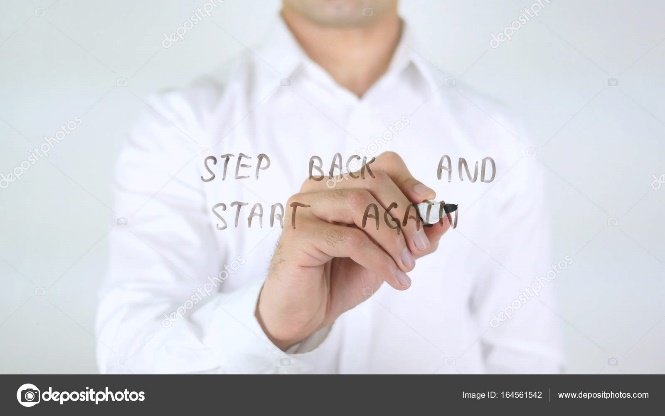 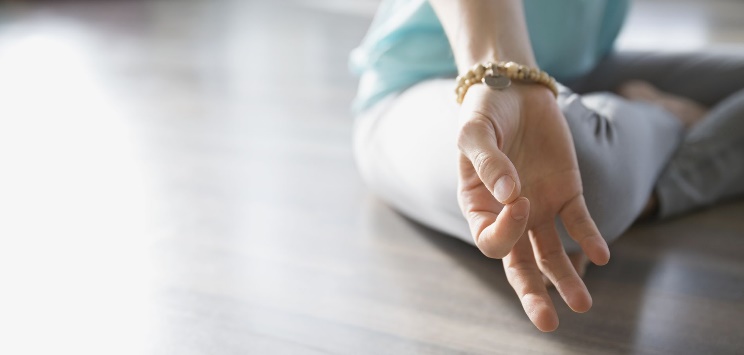 Techniques 
Relaxation (Méditation, Respiration)
Sport
Eviter / Gérer les situations stressantes
Prendre du recul « Instantanément »
Quelles sont mes limites ?
Vraiment ?
Etude de ses capacités
Où j’en suis, ce que je suis capable de faire
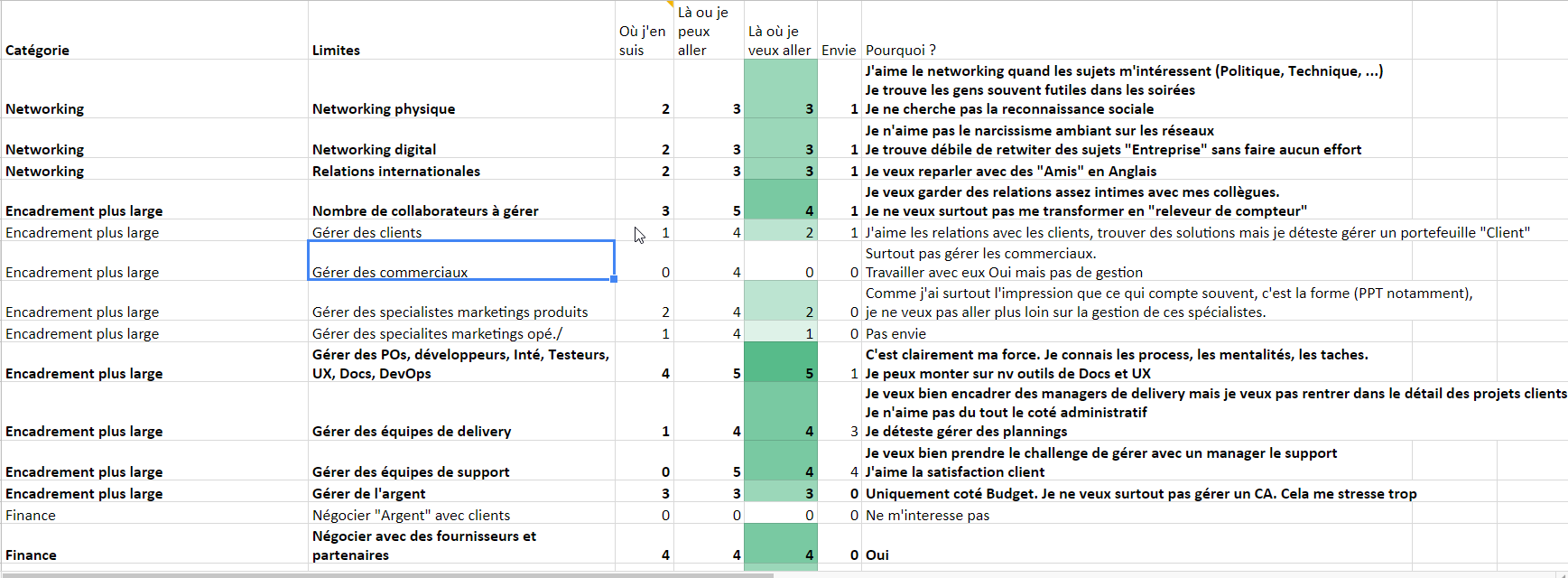 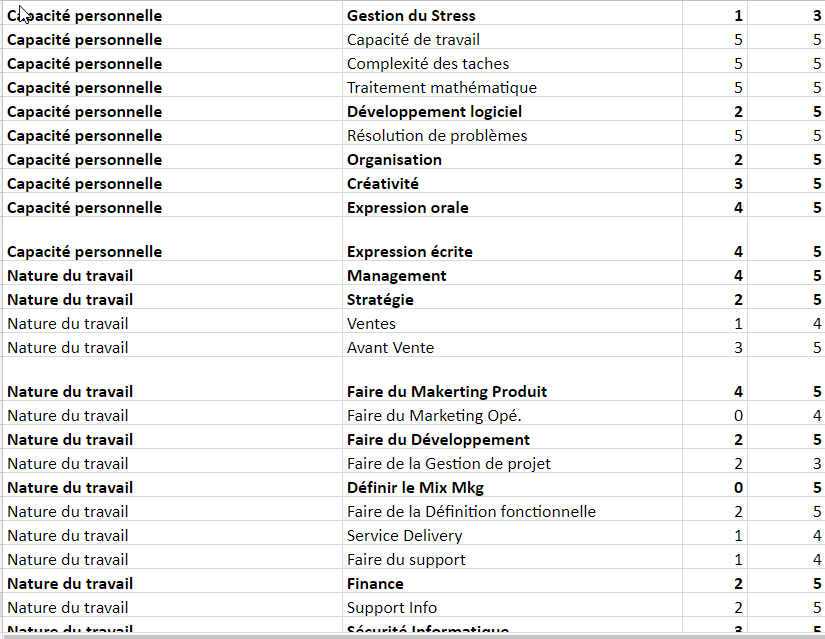 Qu’est-ce que j’ai envie de faire comme boulot ?
Réfléchissez « nature du travail », pas uniquement argent ou reconnaissance.
Compléter avec « Là où je veux aller »
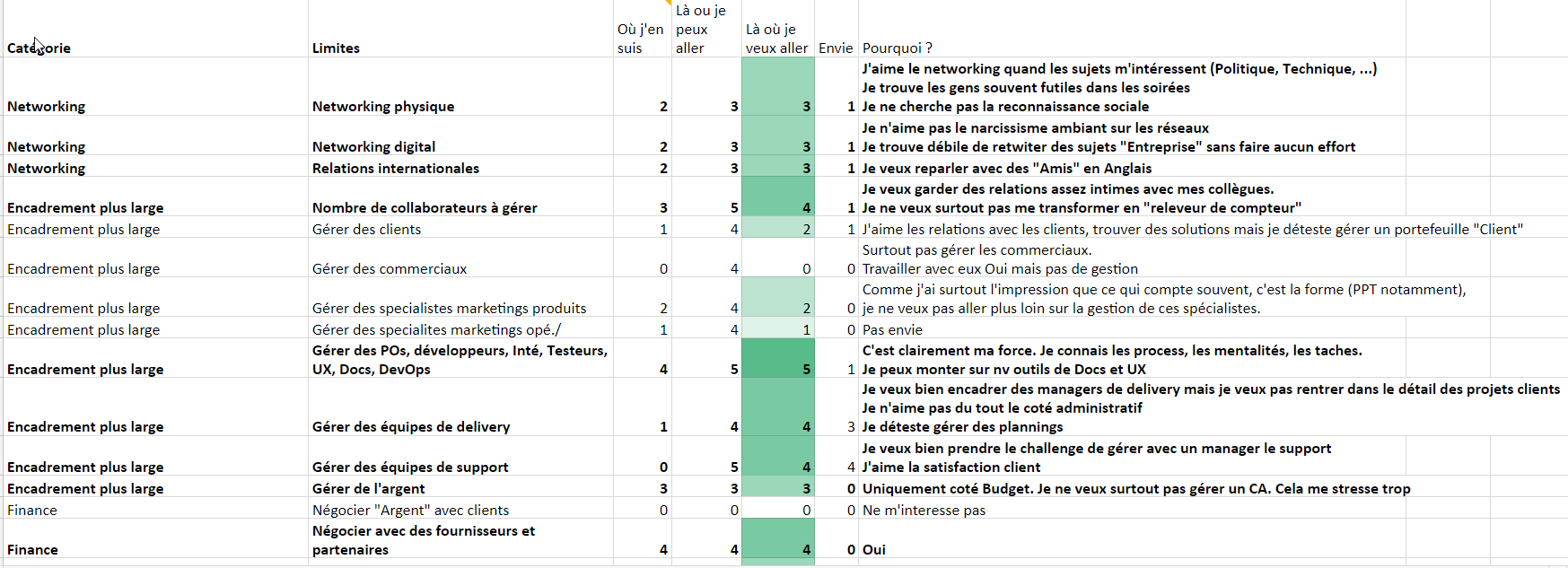 Synthèse Capacité / Envie
Carte « Capacité » / « Envie »
5
Envie
Encadrement plus large  équipe technique
Stratégie
4
MKG Prod
Relation
fournisseurs
Dev
3
Budget
Sécurité
Networking
Gérer des PMs
Capacité
0
1
4
5
3
2
2
Gérer des clients
Def Fct
1
Gestion de projet
Gérer des Mkgs opé
Vendre
Avant Vente
Service / Support
0
Gérer des commerciaux
Négo « Argent » avec client
Faire du Mkg opé
Qu’est-ce qui me motive ?
L’argent ne fait pas le bonheur ? Vraiment ?
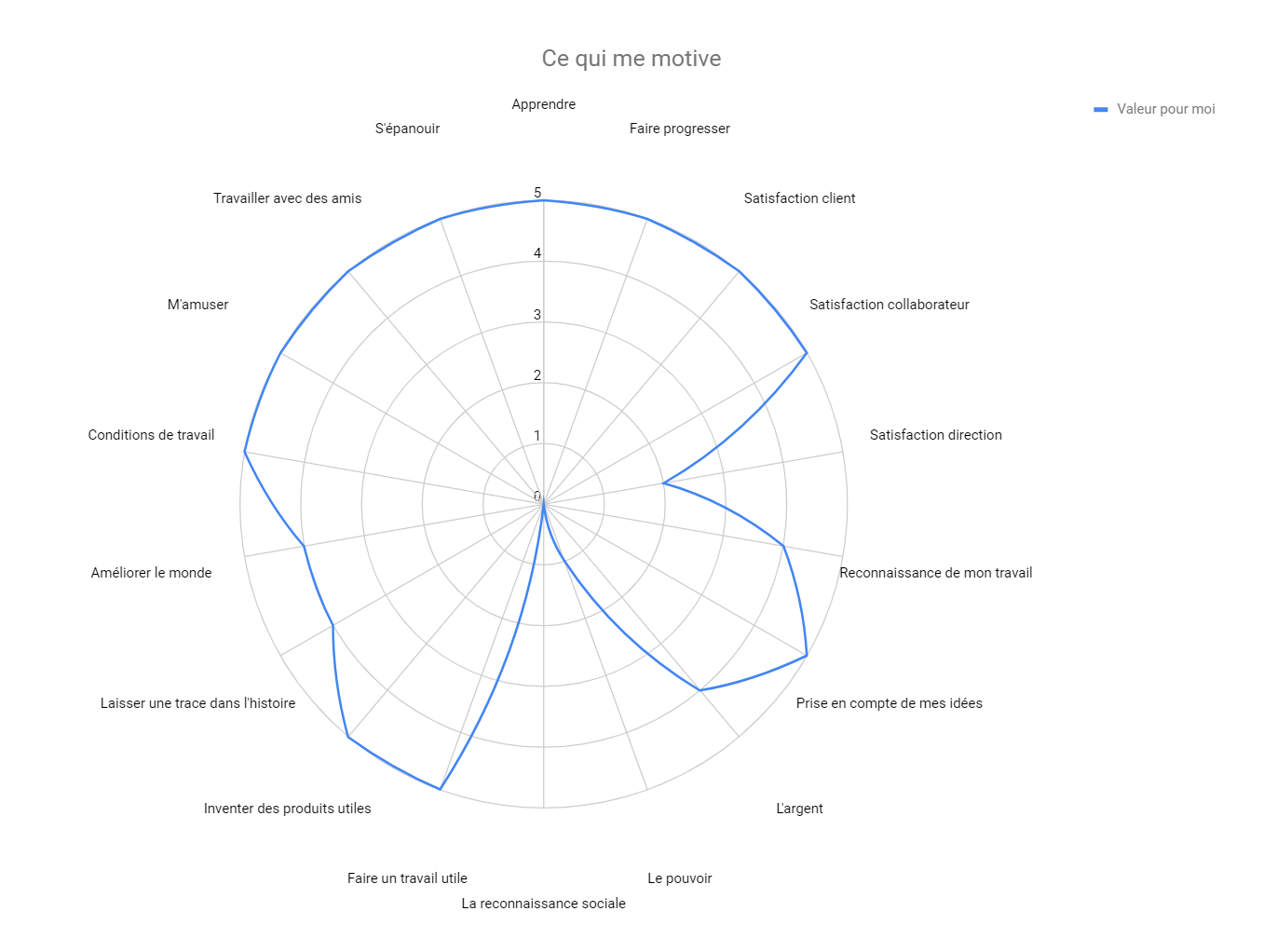 Quel poste correspond le mieux à mes forces/faiblesses et ce que je veux faire ?
Quel « Poste » correspond le mieux à mes capacités / attentes ?
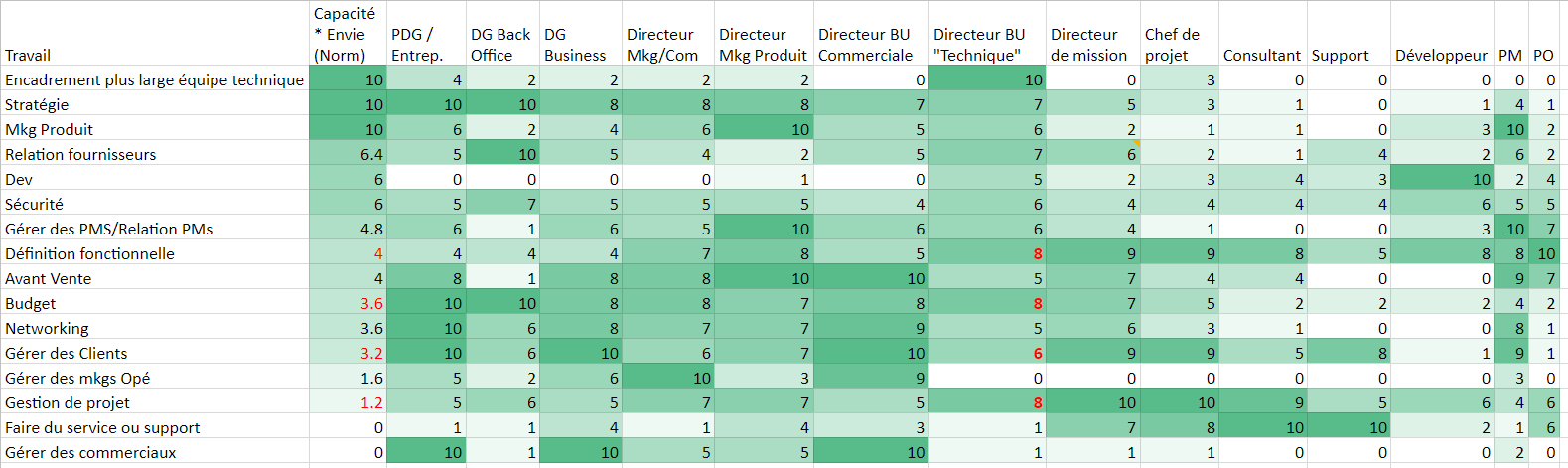 Poste idéal « Directeur BU Technique » mais plus de définition fct (*), de budget, de gestion clients, et de gestion de projet que j’aimerais
(*) Cependant, ce n’est pas au Directeur BU Tech de « faire » la def fct
Le pire, c’est la gestion de projet => est-ce que je peux déléguer ?
Au final, est-ce que l’ai adéquation entre le poste et ma motivation ?
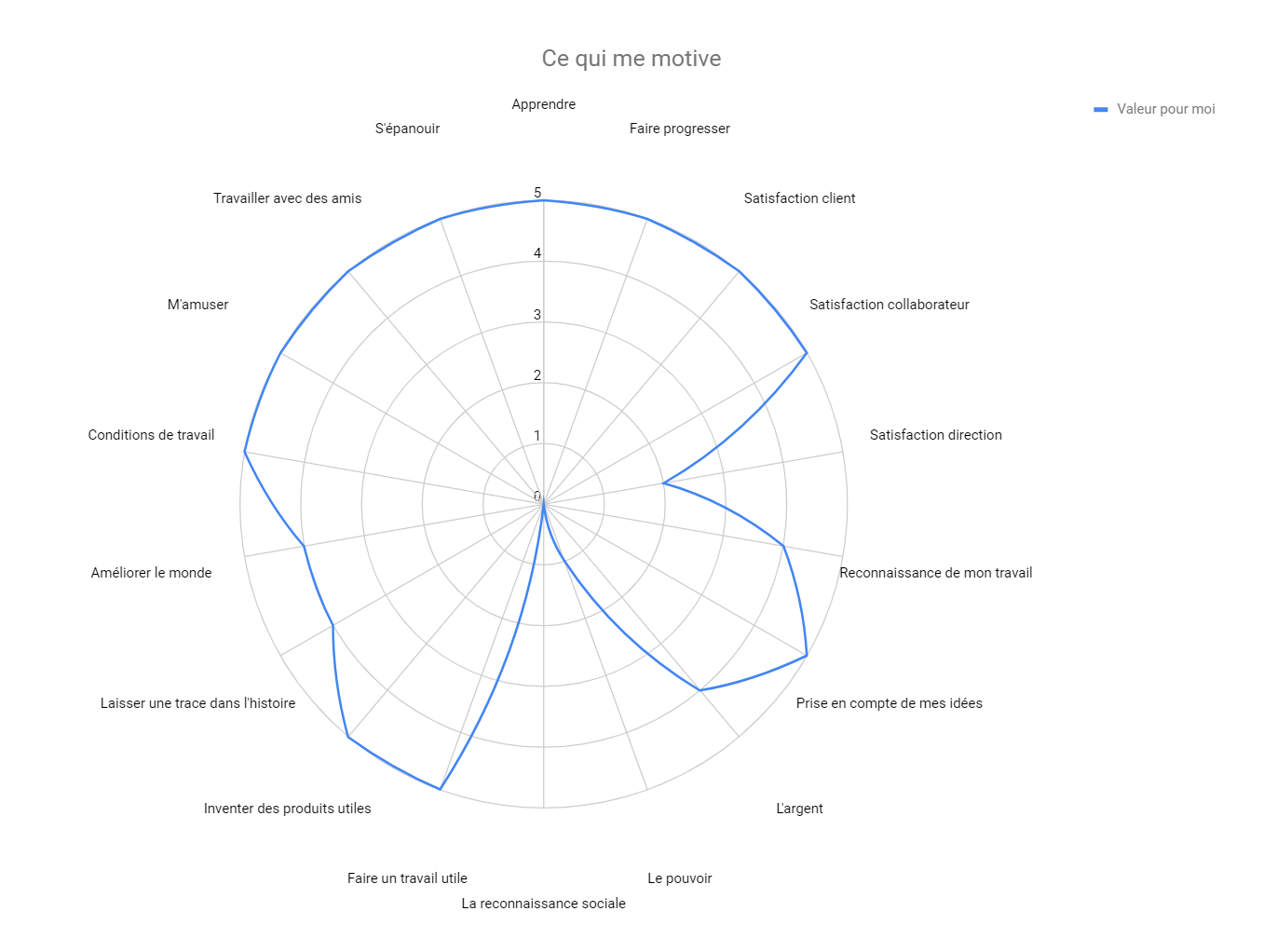 Directeur de BU Technique
[Speaker Notes: Conditions : Déplacement]
Inéquation ou « Immunity to change »
J’ai peur de changer ?
Est-ce qu’il y a des taches que je devrais faire et
 que mon inconscient me dit de ne pas faire ?
Gestion de projet
La composante « Administrative » => Charge de travail => Déléguer
La gestion de planning => Utiliser un logiciel
Le stress de ne pas y arriver => Accepter les difficultés
Gestion clients
La difficulté à gérer  la satisfaction des clients => Déléguer
Le stress => Accepter les difficultés
Gestion du budget
La composante « Administrative » => Utiliser un logiciel
Le processus de changement
Be kind and patient with yourself
Comment « se changer »
Vérifier
Planifier
Changer
Questions / Réponses
Merci de votre attention !